Formula Integrasi Newton-Cotes
Formula Newton Cotes
Formula Newton Cotes adalah perencanaan integrasi numerik yang paling umum. Formulasi didasarkan pada strategi penggantian sebuah fungsi yang rumit atau data yang ditabulasikan dengan beberapa fungsi aproksimasi yang mudah diintegrasikan :
Dimana
adalah sebuah polinomial berbentuk:
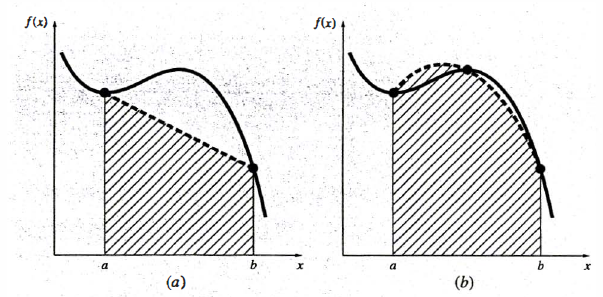 Aproksimasi sebuah integral oleh luas di bawah : 
Sebuah garis lurus tunggal 
Sebuah parabola tunggal
Formula Newton Cotes
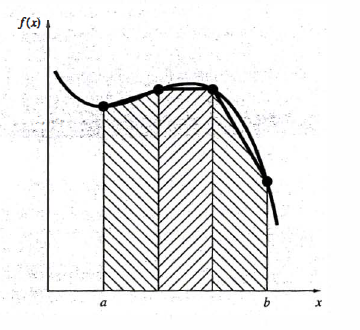 Aproksimasi sebuah integral oleh luas di bawah tiga segmen garis lurus
Formula Newton Cotes
Bentuk tertutup : ialah bentuk di mana titik-titik data pada awal dan akhir dari batas integrasi telah diketahui 
Bentuk terbuka: menpunyai batas-batas integrasi yang diperluas di luar bentangan data
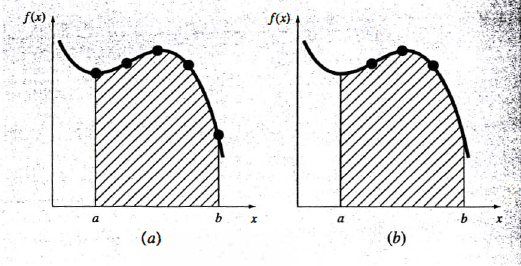 tertutup
terbuka
Aturan Trapesium
Aturan trapesium adalah formula pertama integrasi Newton-Cotes tertutup. Menggunakan polinomial orde pertama:
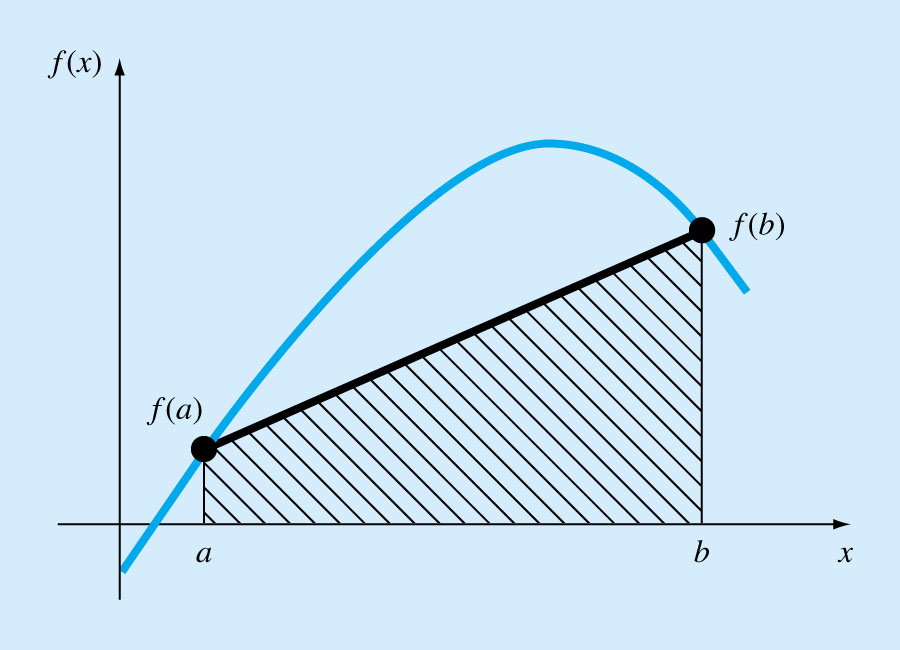 Sebuah garis lurus dapat dinyatakan sebagai :
Luas di bawah garis lurus ini adalah taksiran integral f(x) antar batas-batas a dan b
Aturan trapesium
Aturan Trapesium
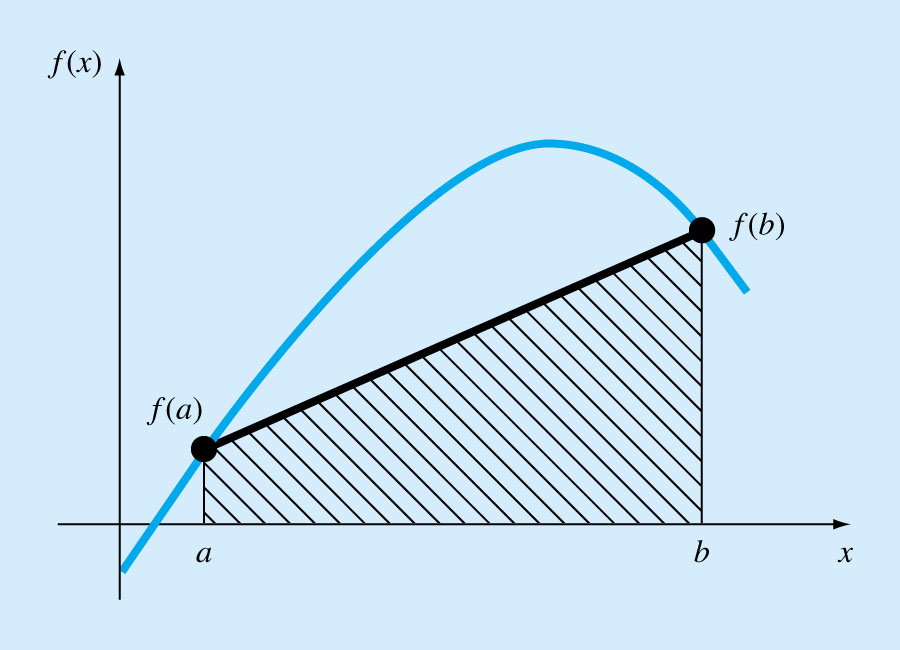 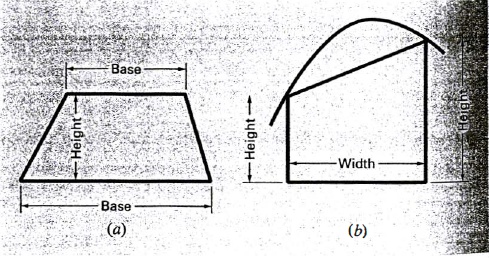 Taksiran integrasi dapat dinyatakan sebagai:
Contoh: aplikasi tunggal dari aturan trapesiumIntegrasikan secara numerik :	f(x) = 0.2 +25x – 200x2 + 675x3 – 900x4 + 400x5Integrasi f(x)  dari  a=0 hingga b=0.8
Solusi:    f(a)=f(0) = 0.2  and   f(b)=f(0.8) = 0.232
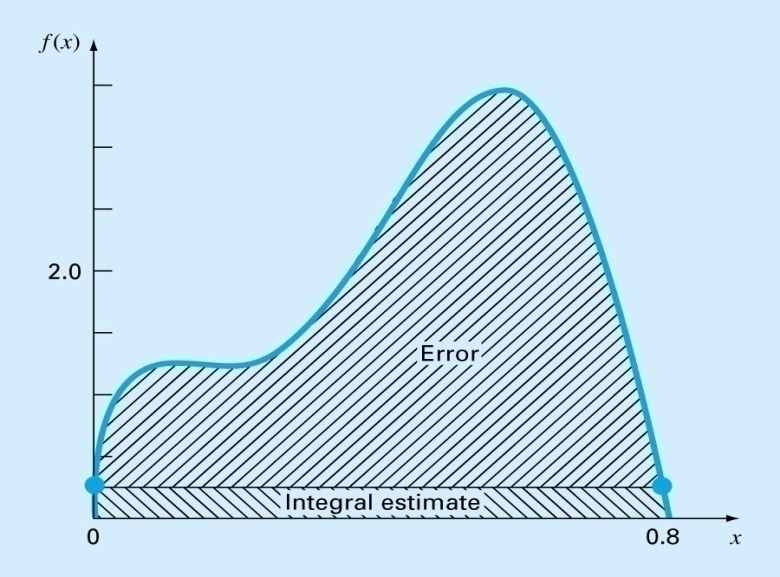 Aturan Trapesium Segmen Berganda
Untuk memperbaiki akurasi dari aturan trapesium ialah dengan membagi interval integrasi dari a ke b menjadi sejumlah segmen dan menerapkan metode tersebut pada setiap segmen. 
Kemudian masing-masing segmen dapat ditambahkan untuk memperoleh integrasi untuk keseluruhan interval. Persamaan yang dihasilkan disebut formulasi integrasi segmen berganda atau komposisi (gabungan)
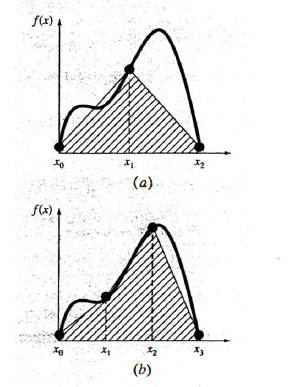 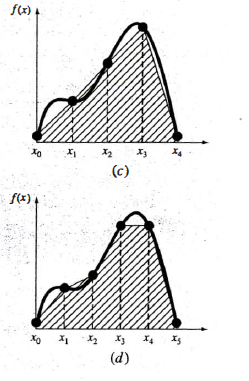 2 segmen
3 segmen
4 segmen
5 segmen
Aturan Trapesium Segmen Berganda
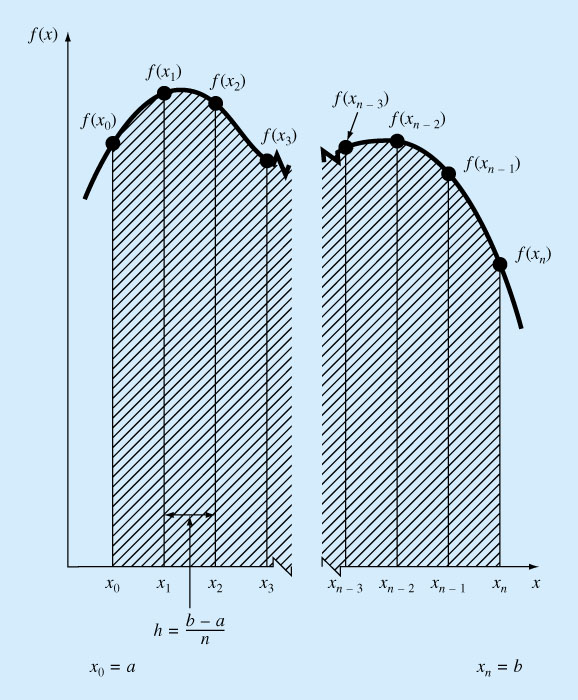 Jika  h= lebar segmen dan n = banyaknya segmen
lebar
Tinggi rata-rata
Aturan Trapesium Segmen Berganda
Gunakan aturan trapesium dua segmen untuk menaksir integral dari :
Dari a=0 sampai b=0
Solusi: 
n=2 (h=0.4)
f(0)=0.2  f(0.4)=2.456    f(0.8)=0.232
Aturan Trapesium Segmen Berganda
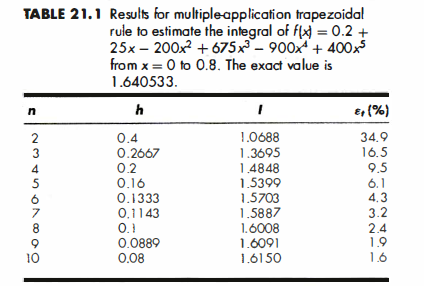 Aturan Simpson
Untuk memperoleh taksiran integral yang lebih teliti adalah dengan menggunakan polinomial orde yang lebih tinggi untuk menghubungkan titik tersebut. Misalnya, jika terdapat sebuah titik tambahan antara f(a) dan f(b), ketiga titik tersebut dapat dihubungkan dengan sebuah parabola. Jika terdapat dua titik berspasi sama antara f(a) dan f(b) keempat titik dapat dihubungkan dengan sebuah polinomial orde ketiga . Formulasi ini disebut aturan Simpson
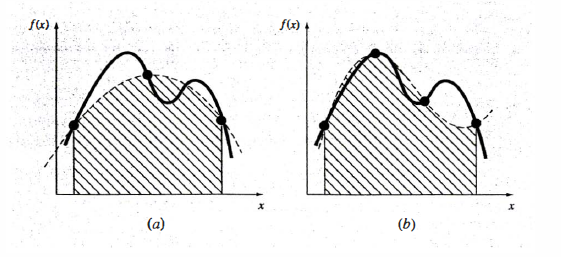 a. Aturan 1/3 Simpson yang terdiri dari perhitungan luas di bawah sebuah parabola yang menghubungkan tiga titik
b. Aturan Simpson 3/8 yang terdiri dari perhitungan luas di bawah sebuah persamaan kubik yang menghubungkan empat titik
Aturan Simpson 1/3
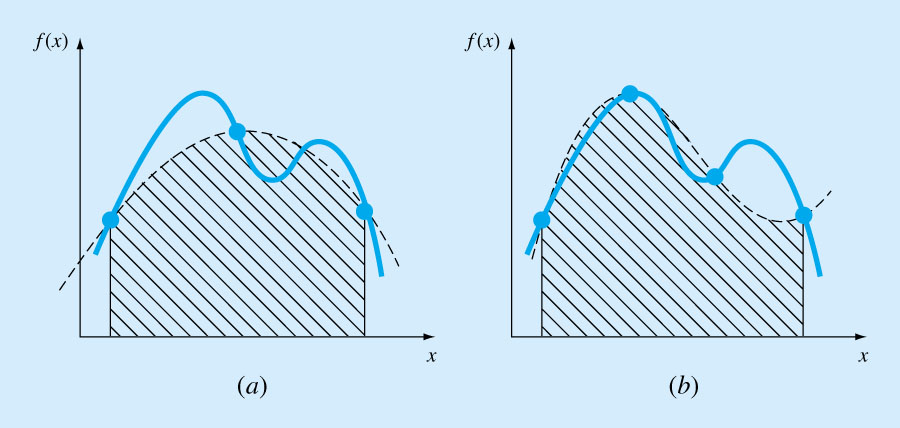 a=x0             x1             b=x2
Atau :
tinggi rata2
lebar
Aturan Simpson 1/3
Contoh : 
	Integrasikan persamaan berikut dengan menggunakan aturan Simpson 1/3
Solusi:
Aturan Simpson 1/3 Segmen Berganda
Seperti halnya aturan trapesium ,aturan Simpson dapat diperbaiki dengan membagi interval integrasi menjadi sejumlah segmen yang lebarnya sama
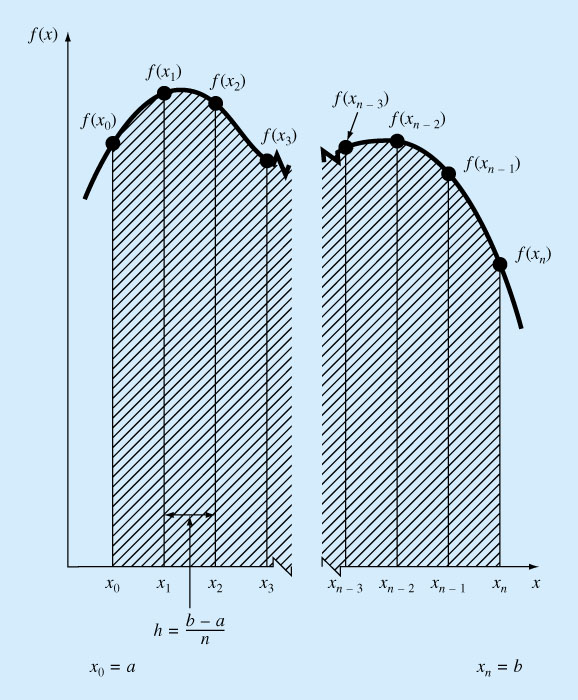 Aturan Simpson 3/8
Dengan cara yang serupa untuk menurunkan aturan trapesium dan Simpson 1/3, suatu polinomial Lagrange orde ketiga dapat dicocokkan terhadap empat buah titik, lalu diintegrasikan:
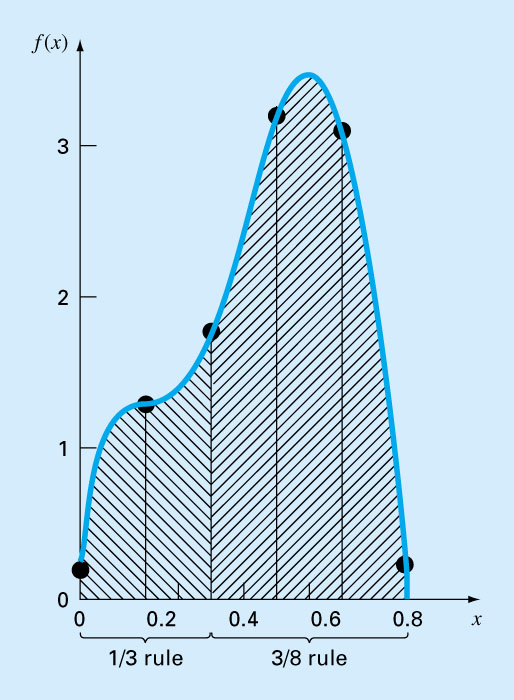 Aturan Simpson 3/8 bermanfaat jika banyaknya segmen adalah ganjil
Formula Integrasi  Tertutup Newton-Cotes
Orde sama , tetapi Simpson’s 3/8 lebih akurat
Pada teknik praktis, formula dengan orde yang lebih tinggi (lebih dari 4 titik) jarang digunakan
17
Integrasi dengan Segmen Tidak Sama
Menggunakan Aturan Trapesium
Dimana hi adalah lebar dari segmen i
Contoh  (dengan menggunakan data dari tabel di bawah) :
Kesalahan relatif e t= 2.8%
Data untuk
f(x)= 0.2+25x-200x2+675x3-900x4+400x5    dengan harga-harga x yang berspasi sama
18